RODINNÝ ROZPOČET
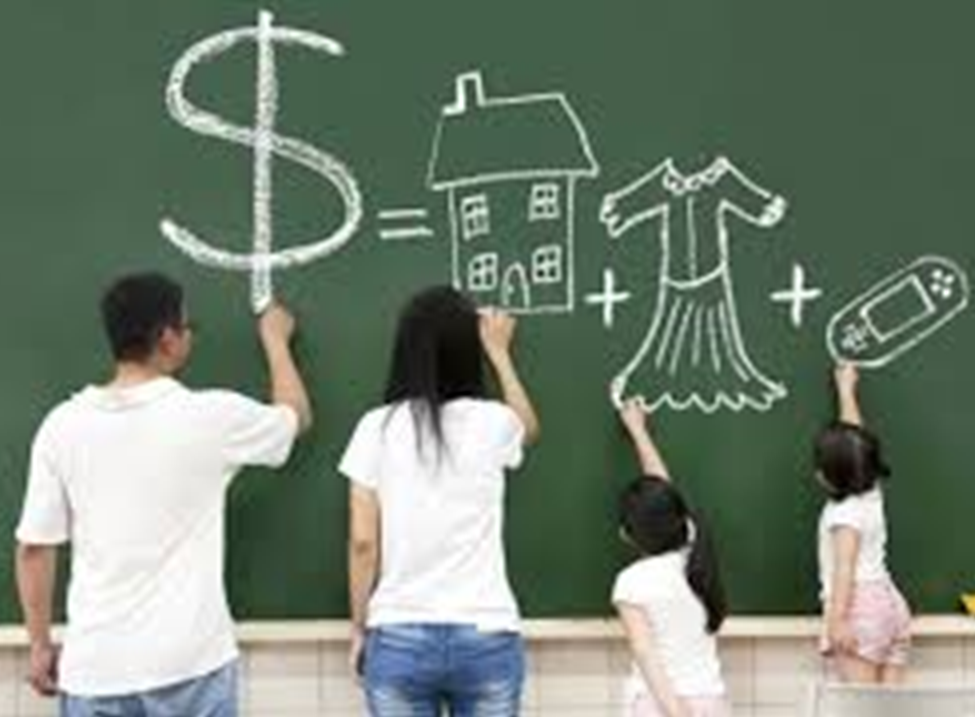 Domácnost
společenský a ekonomický subjekt, který vstupuje na trh a chce uspokojit své potřeby
domácnost by měla mít přehled o svých příjmech a výdajích
rodinný rozpočet lze definovat jako souhrn plánovaných příjmů a výdajů celé domácnosti za určité období
Příjmy domácnosti
ZAMĚSTNÁNÍ
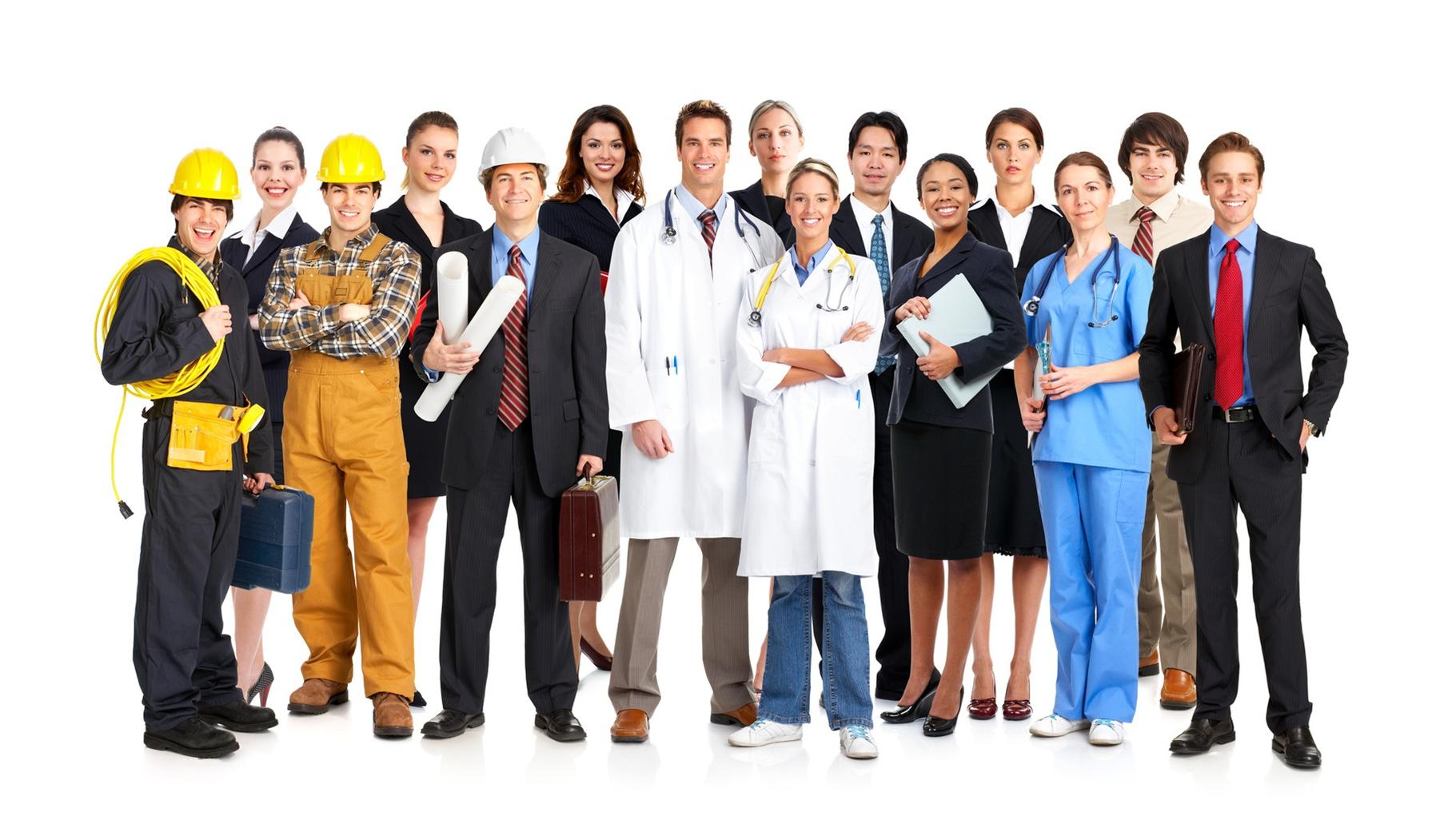 PODNIKÁNÍ
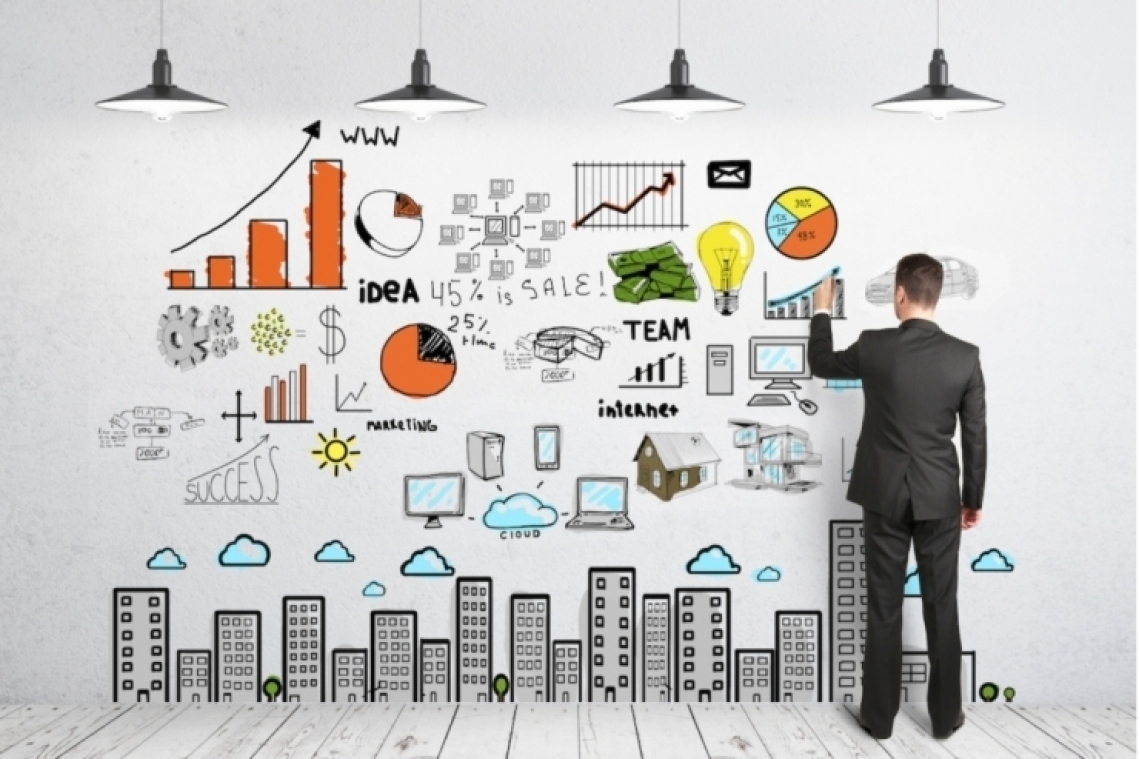 STIPENDIUM
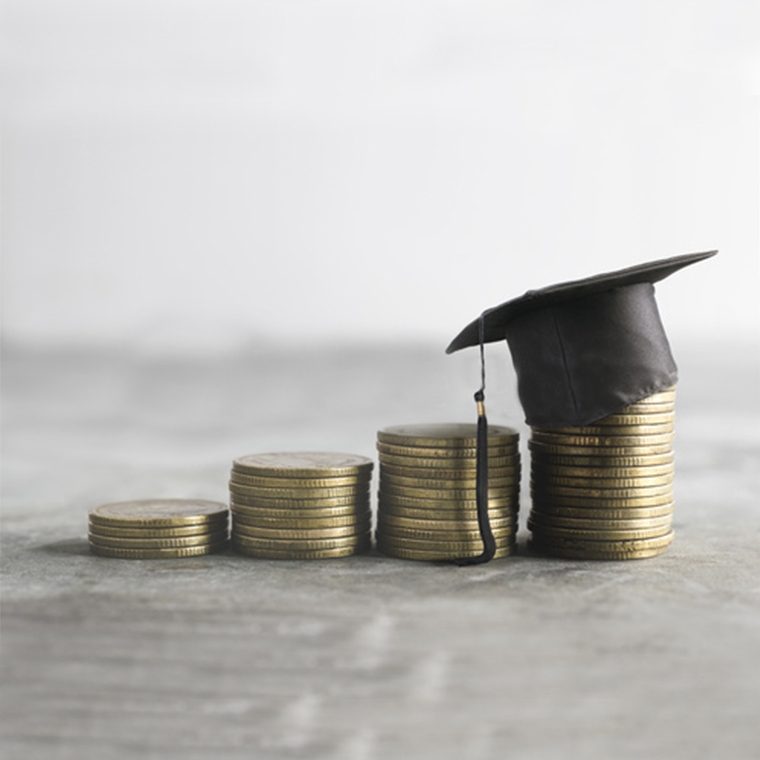 Další příjmy
SOCIÁLNÍ DÁVKY
PŘÍJMY Z PRONÁJMŮ
ÚROKY
Výdaje domácnosti
HYPOTÉKA/NÁJEM
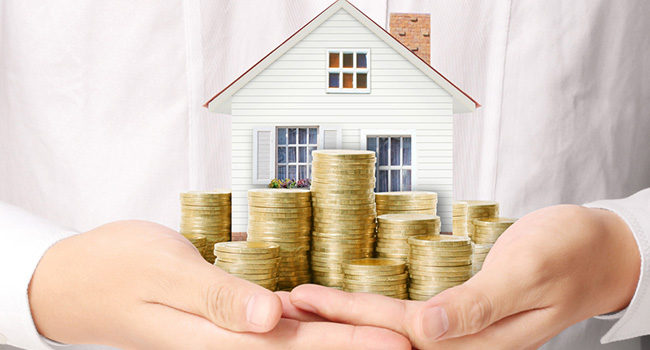 NÁKUP POTRAVIN
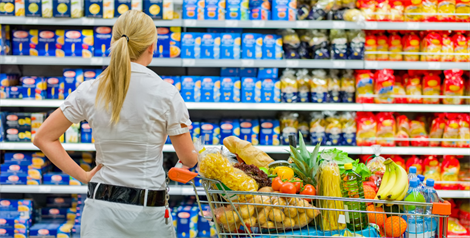 PLYN, VODA, ELEKTŘINA
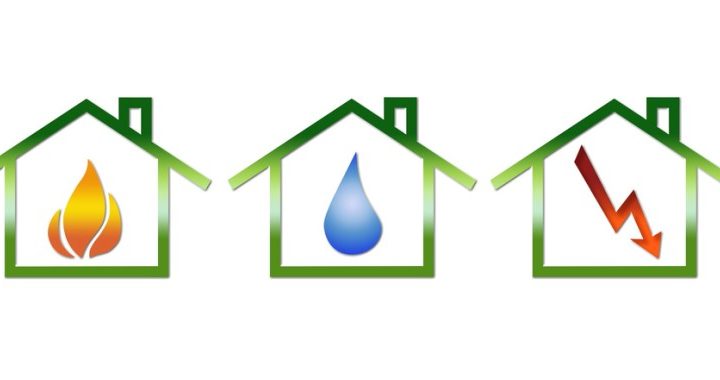 ÚSPORA
-  částka, která po odečtení měsíčních výdajů od měsíčních příjmů zbude
každý rodinný rozpočet by měl s takovou částkou počítat
zalepení nepravidelných výdajů
alespoň 3% z příjmů domácnosti
ZADLUŽENÍ
celkové příjmy jsou nižší než celkové výdaje




snížení zbytných výdajů		půjčka
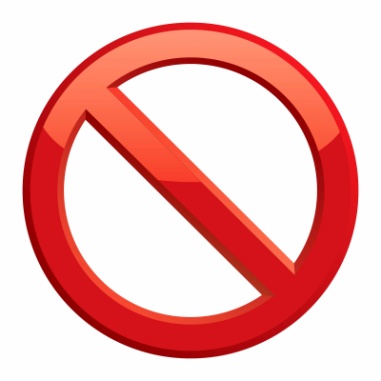 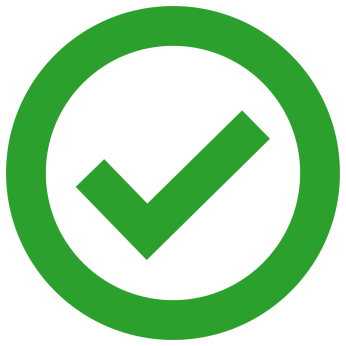 Plánování rodinného rozpočtu
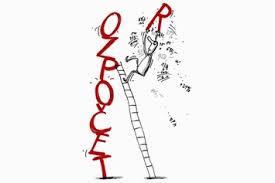 lze využít počítačové programy


moderní internetové bankovnictví
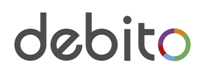 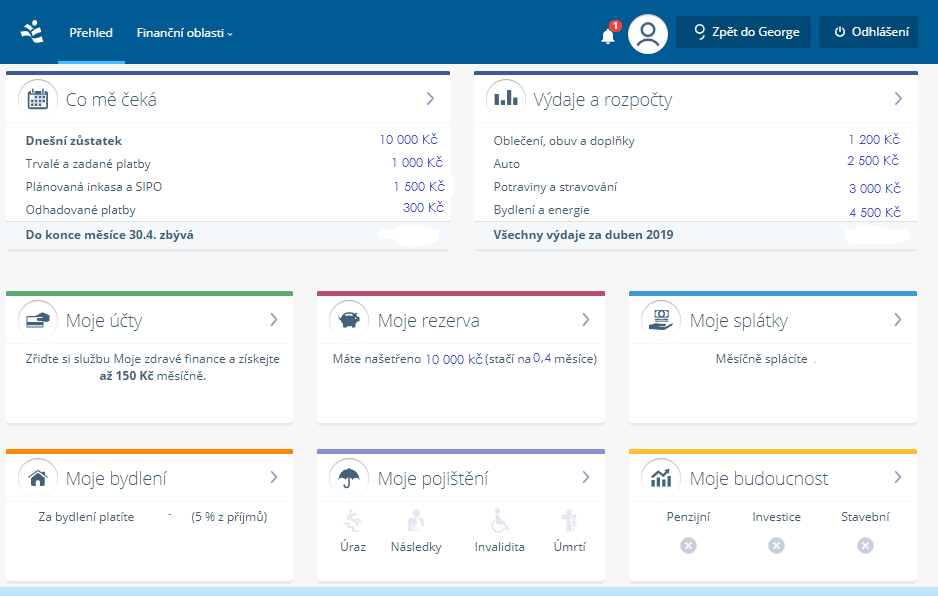 Rodinný rozpočet „po staru“
- Sestavíme si na papír tabulku obsahující příjmy, výdaje a vypočítáme konečný rozdíl
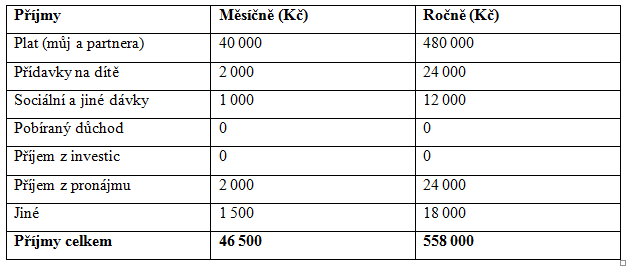 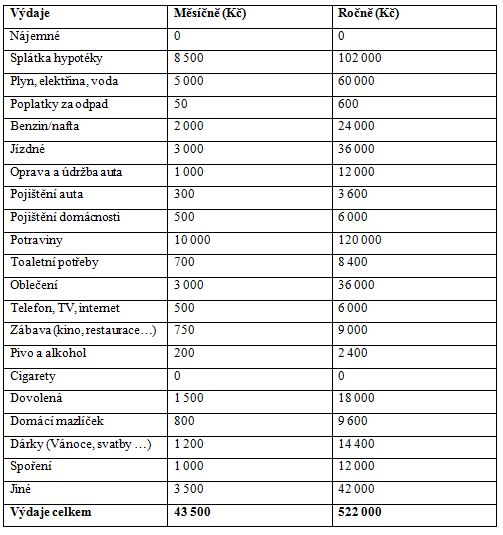 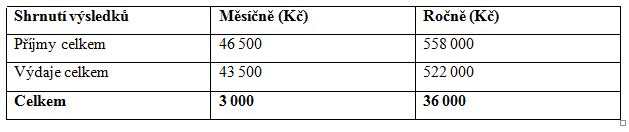 Didaktická část
Úvodní část hodiny
Seznámení s učivem
Brainstorming (rodinný rozpočet)
Výklad nejdůležitějších pojmů, které vzešly z brainstormingu  (výdaje, příjmy, peníze ...)
Hlavní část hodiny
Promítnutí prezentace (bez ukázkového rozpočtu) a zápis do sešitu
Ukázka správného rodinného rozpočtu
Diskuze ve dvojicích nad stavem rodinných rozpočtů
Skupinová diskuze- možnosti zlepšení rodinného rozpočtu
Závěrečná část
Shrnutí učiva